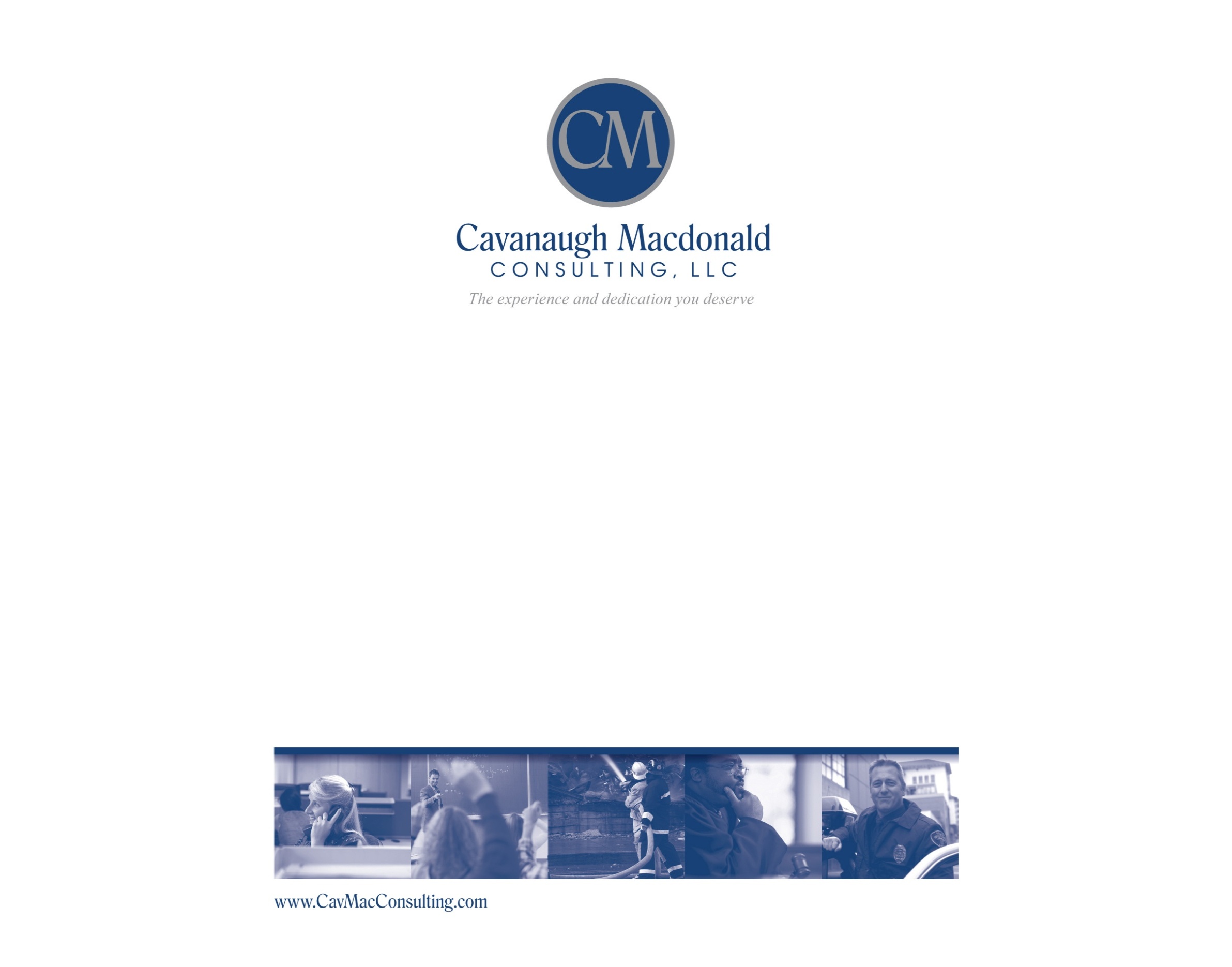 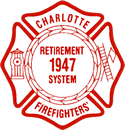 Charlotte Firefighters Retirement System

Valuation Results
July 1, 2020
October 22, 2020
Benefit Financing
Basic Retirement Funding Equation
C + I = B + E
Contributions
Investment Income
Benefits Paid
Expenses (administration)
C
I
B
E
=
=
=
=
2
Comments on Valuation
Asset returns
Market asset return 3.12% vs. 7.50% expected return (4.38% less than expected).
Actuarial asset return 5.76% vs. 7.50% expected (1.74% less than expected).
Pay increases
Individual pay increases average 7.64% vs. 5.48% expected.
Total projected payroll increased 7.13% vs. 3.00% increase expected.
3
Changes Since the Previous Valuation
Salary
Changed annual rate of inflation assumption from 3.00% to 2.50%.
Changed current annual rate of wage inflation assumption from 0.75% to 1.25%.
Investment Rate of Return
Changed Real Rate of Investment Return to 4.75%, resulting in a reduction from 7.50% to 7.25% net investment return assumption.
Payroll Growth
Changed from 3.00% to 2.50%.
4
Changes Since the Previous Valuation
Withdrawal Rates changed.
Retirement Rates changed.
Base Mortality
Healthy Retiree – Pub-2010 Safety Retiree Headcount-Weighted Below Median Mortality Table adjusted by 87.5% for males
Disabled – Pub-2010 Safety Disabled Retiree Headcount-Weighted Mortality Table 
Actives – Pub-2010 Safety Employee Headcount-Weighted Mortality Table 
Mortality Projection
Mortality rates are projected using generational improvement with Scale MP-2019
5
Changes Since the Previous Valuation
Unused Annual Leave
Increased the assumed additional service at retirement from 2/3 year to 1 year
Amortization Method
Changed to layered closed amortization approach
6
Active and Retired Membership
7
Average Salary and Benefits
8
Payroll & Benefits($ Millions)
9
Active Average Age & Service
10
[Speaker Notes: Ages came from ProVal output]
Inactive Average Age
11
Assets ($ Millions)
12
Asset Returns
13
Results of Valuation
14
Historical Accrued Liability and Funded Ratio
15
Changes In Unfunded Accrued Liability
16
Sources of Liability Loss($ Thousands)
17
Projected UAAL and UAAL Amortization Payments
18
ADEC vs. Statutory Contribution (12.65%)
19
ADEC vs. Statutory Contribution (12.65%)
20